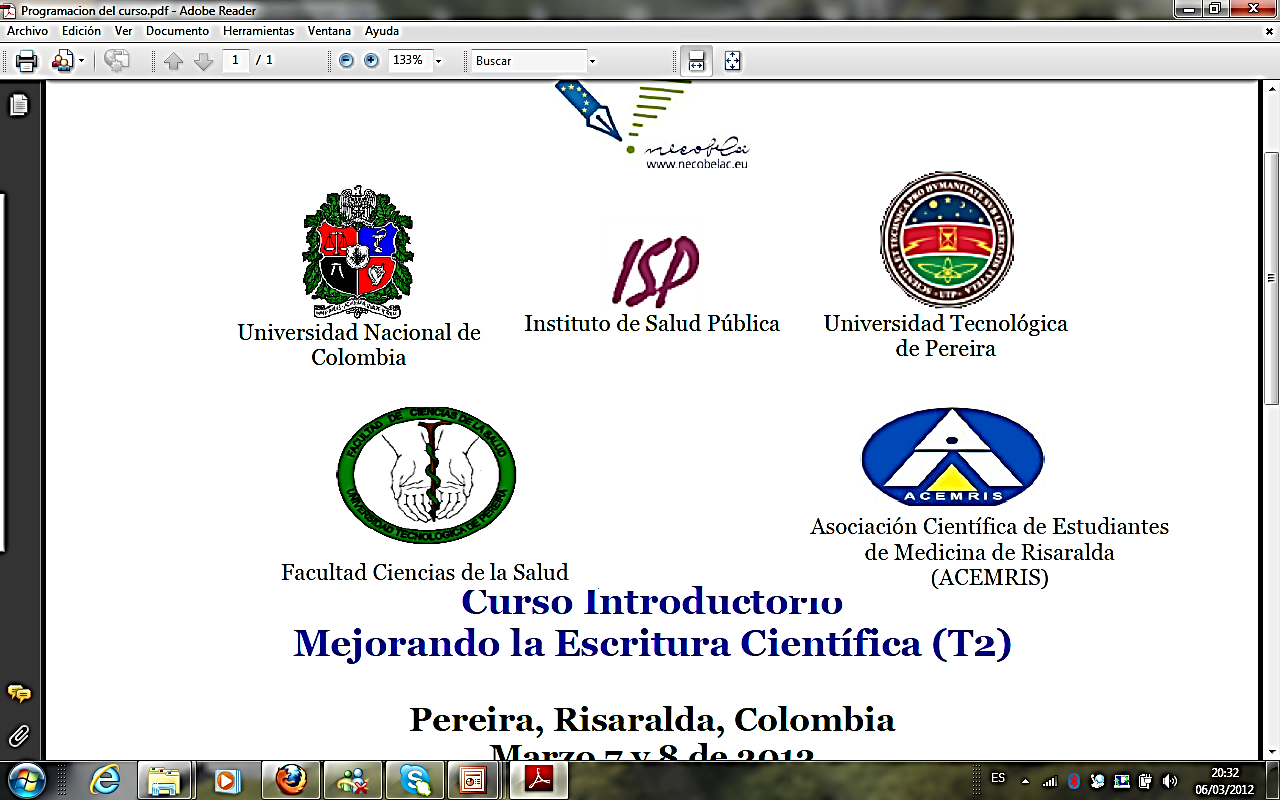 Facultad de Ciencias de la Salud
Programa de Medicina
Título del trabajo
Autores
Asesor
Introducción (1)
Referencia
Introducción (2)
Referencia
Introducción (3)
Referencia
Materiales y Métodos (1)
Referencia
Materiales y Métodos (2)
Referencia
Materiales y Métodos (3)
Resultados (1)
Resultados (2)
Resultados (3)
Resultados (4)
Resultados (5)
Discusión (1)
Referencia
Discusión (2)
Referencia
Discusión (3)
Referencia
Discusión (4)
Referencia
Conclusiones
Gracias